Body fluid Abnormalities  MicrocirculationEdema
Body fluid Abnormalities
1. Hypo-osmotic dehydration
2. Hypo-osmotic overhydration
3. Hyper-osmotic dehydration
4. Hyper-osmotic overhydration
Hypo-osmotic dehydration
Addison’s disease
Overuse of Diuretics
Vomiting & diarrhea
Addison’s disease / Hyperpigmentation
Hypo-osmotic overhydration
Due to excess ADH;
Syndrome of inappropriate ADH secretion (SIADH)
Ectopic ADH secretion; Bronchogenic cancer
Hyper-osmotic dehydration
Diabetes insipidus
 (decrease ADH secretion)

Excessive sweating
Hyper-osmotic overhydration
Primary aldosteronism
Cushing’s syndrome
Cushing’s syndrome / Buffalo Hump
Regulation of fluid exchange between body Compartments
ICF & ECF;
Determined by osmotic effect of solutes across the cell membrane.
Plasma & interstitial spaces
Colloid osmotic force  &  hydrostatic force across the capillary membrane.
Starling Equilibrium for capillary exchange
Edema
EC edema 
(abnormal accumulation of fluid in the interstitial space)

IC edema (cell swelling) due to;
Depression of cell metabolism
Lack of cell nutrition
Inflammation
Causes of EC edema
1. Increased capillary pressure;
Excess kidney retention
High venous pressure
Decreased arteriolar resistance
Causes of EC edema
2. Decreased plasma proteins:

Loss of proteins by nephritic syndrome, burns….
Failure to produce proteins; liver disease
Starvation (malnutrition)
Malnutrition Kwashiorkor
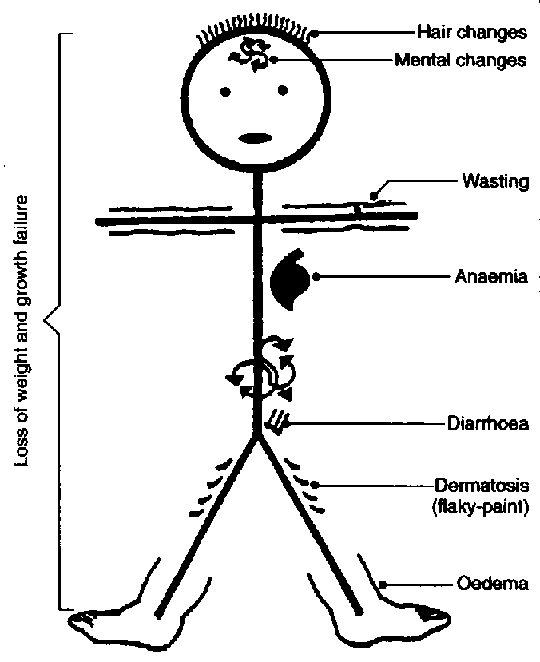 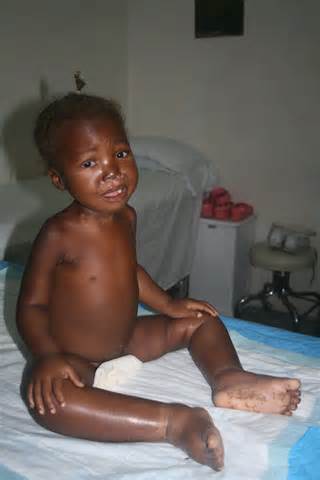 Causes of EC edema
3. Increased capillary permeability;

Immune reactions
Infections
Toxins
Causes of EC edema
4. Lymphatic blockage:

After Radical mastectomy
After Radiation therapy 
Filariasis/ Elephantiasis (Wuchereria Bancrofti)
Filariasis/ Elephantiasis
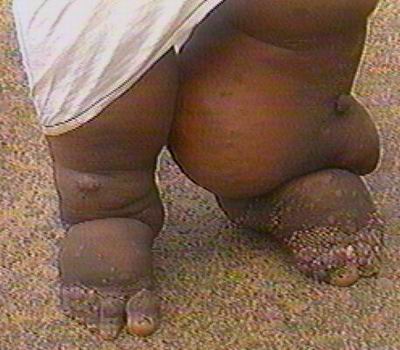